XXXXXXXXXX（提案タイトル）XXXXXXXXX

応募者（＝グループの場合はグループ名）：XXXXXXX
様式１－２
エントリーコード
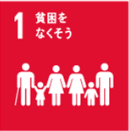 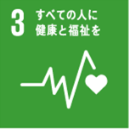 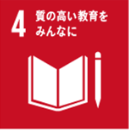 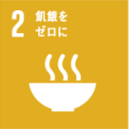 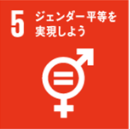 該当するアイコンをお使い下さい
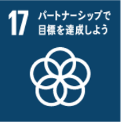 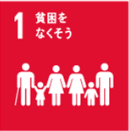 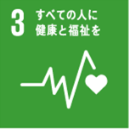 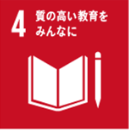 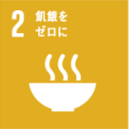 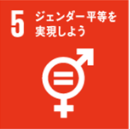 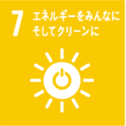 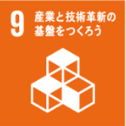 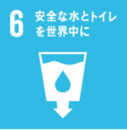 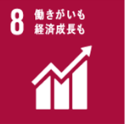 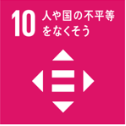 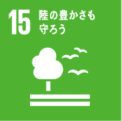 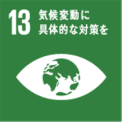 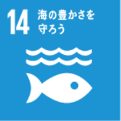 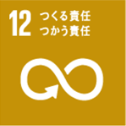 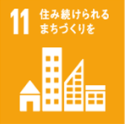 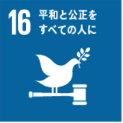 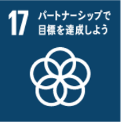